HELLENIC BANKINTERNATIONAL BUSINESS CENTRES
NICOSIA ◊ LIMASSOL ◊ LARNACA
Дебетовые карточки Хелленик Банка
Hellenicard Link Visa Electron

 Электронная дебетовая карта, позволяющая получать денежные средства через банкоматы и платежные терминалы, а также оплачивать товары и услуги в торговых сервисах или через торговые терминалы.
Сбор за год – бесплатно.
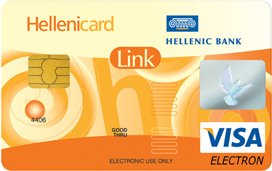 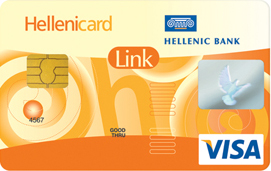 Hellenicard Link Visa

 Классический выбор дебетовой карты клиентами, имеющими Текущий или Депозитный счет в банке.
 Сбор за год – бесплатно.
Explorer Link Mastercard

 Travel/Holiday debit card дает Вам возможность насладиться отпуском, отделяя затраты во время отпуска от обычных, повседневных.
 Страхование поездок для Вас и Вашей семьи при покупке билетов по данной карте.
 Сбор за год – USD15 или EURO10.
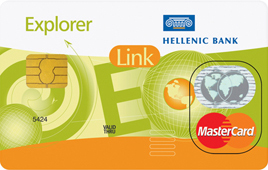 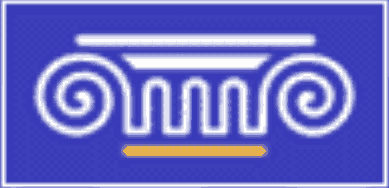 HELLENIC BANKINTERNATIONAL BUSINESS CENTRES
NICOSIA ◊ LIMASSOL ◊ LARNACA
Дебетовые карточки Хелленик Банка
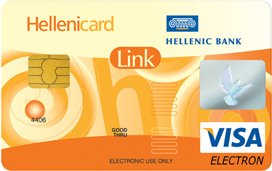 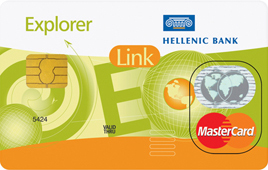 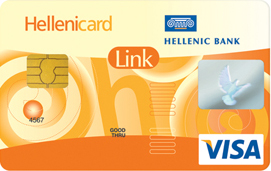 Преимущества карт:

 Присоединение к текущему или депозитному счету клиента.
 Практичные и удобные способы оплаты.
 Нет необходимости носить при себе наличные денежные средства или чековые книжки.
 Обеспечение общего контроля за Вашими расходами.
 Карты широко применяются в магазинах и банкоматах, на Кипре и за границей.
 Hellenicard Link Visa Electron и Hellenicard Link Visa предлагают Страхование покупок (Purchase Protection Insurance) на Кипре и за границей от потери, кражи и повреждения приобретенного имущества.
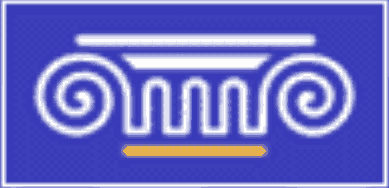 HELLENIC BANKINTERNATIONAL BUSINESS CENTRES
NICOSIA ◊ LIMASSOL ◊ LARNACA
Дебетовые карточки Хелленик Банка
Hellenicard Gold Link Visa
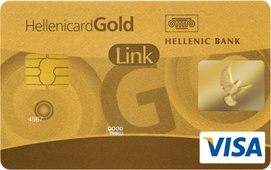 Дебетовая карточка для клиентов со средним/высоким доходом.
Присоединяется к текущему или депозитному счету клиента.
 Сбор за год – USD 60 или EURO 45.
Преимущества карты:

 Широко применяется в магазинах и банкоматах, на Кипре и за границей.
 Страхование поездок владельца карточки и его семьи во время путешествий при покупке билетов по данной карте.
 Страхование покупок (Purchase Protection Insurance) на Кипре и за границей от потери, кражи и повреждения приобретенного имущества.
 Экстренная замена карточки - в случае ее утери или кражи за границей клиенту будет выслана временная Золотая Карта (Gold Card).
 Срочное получение наличных средств при утере или краже карточки – в размере до USD 5,000 (или эквивалентная сумма в национальной валюте страны).
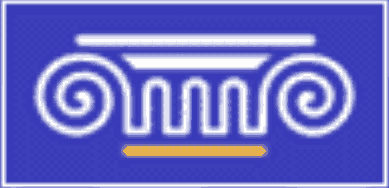 HELLENIC BANKINTERNATIONAL BUSINESS CENTRES
NICOSIA ◊ LIMASSOL ◊ LARNACA
Дебетовые карточки Хелленик Банка
Platinum Link Mastercard
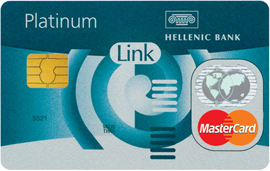 Международная платежная карта для клиентов с высоким доходом.
Присоединяется к текущему или депозитному счету клиента.
 Сбор за год – USD 120 или EURO 90.
Преимущества карты:

 Высокий ежедневный лимит.
 Широко применяется в магазинах и банкоматах, на Кипре и за границей.
 Страхование поездок владельца карточки и его семьи во время путешествий при покупке билетов по данной карте.
 Страхование покупок на Кипре и за границей от потери, кражи и повреждения приобретенного имущества.
 Доступ в VIP-залы аэропортов на Кипре и за границей (Priority Pass).
 Скидки и выгодные предложения от международных сетей гостиниц и компаний, сдающих автомобили в аренду.
 Консьерж-сервис – возможность получения оперативной информации и помощи во время путешествий за границей.
 Экстренная замена карточки - в случае ее утери или кражи за границей клиенту будет выслана временная Платиновая Карта (Platinum Card).
 Срочное получение наличных средств при утере или краже карточки – в размере до USD 5,000 (или эквивалентная сумма в национальной валюте страны).
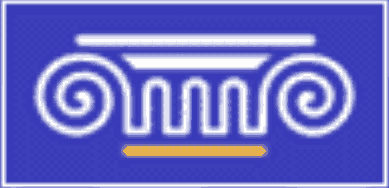